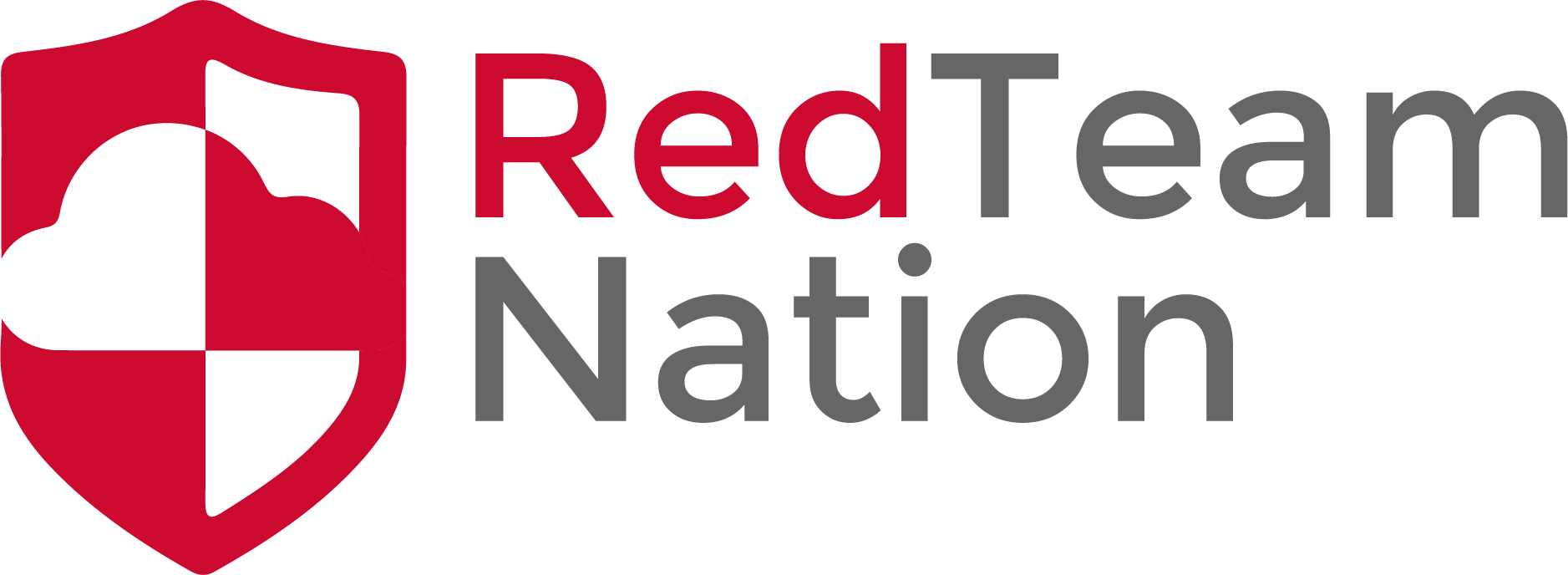 Welcome To Breaching The Perimeter With Enterprise Phishing!
CEO/Lead Instructor: Brandon Dennis, OSCE, OSCP, OSWE
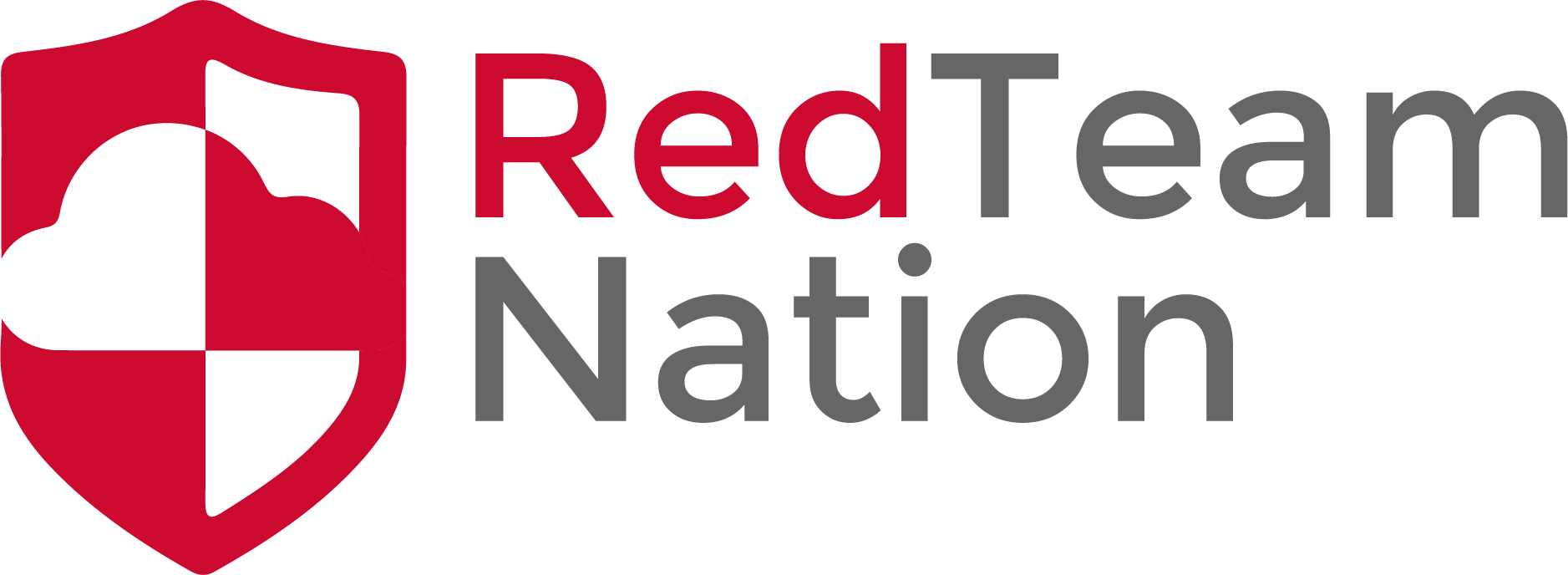 Additional Info
Hacking The Windows API With Python Course
The RedTeam Blueprint - A Unique Guide To Ethical Hacking
RedTeam Nation Student Only Group
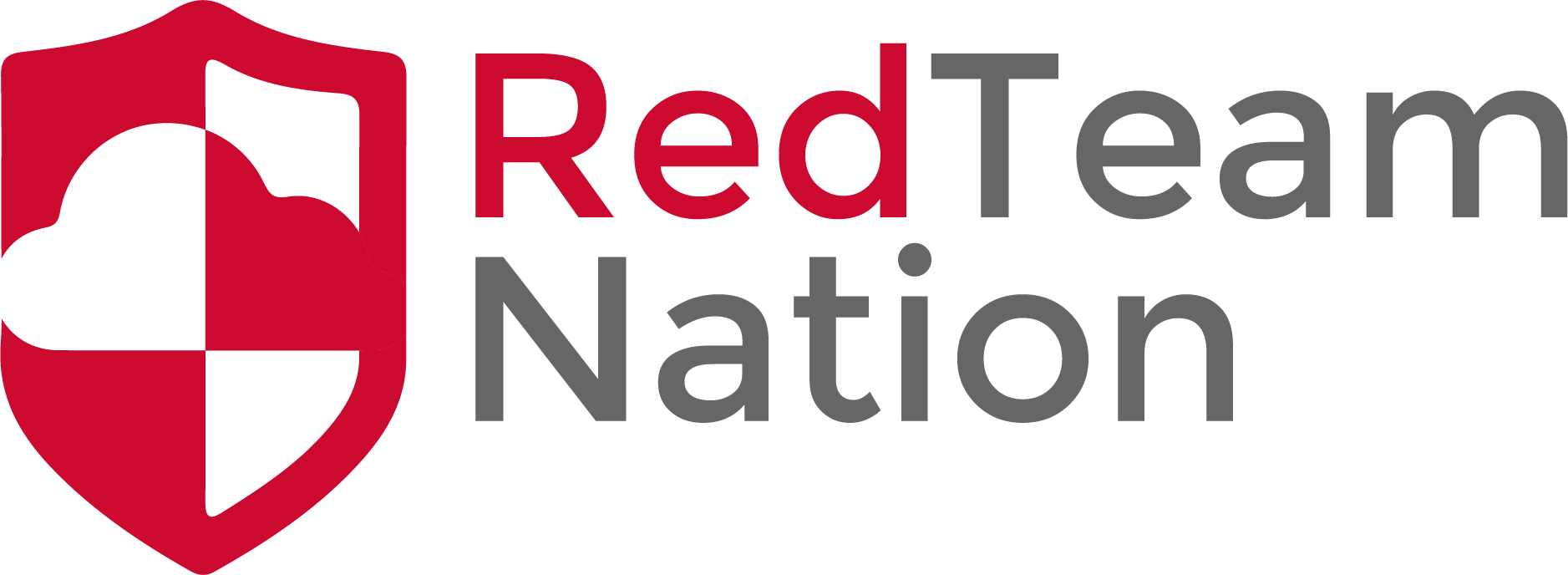 Topics
Enterprise Phishing
2FA & the Human Psychology of Phishing
Creating Phishing Emails & Configuration of Domains/Emails/Hosting
Scalable AWS AMI’s & Python Automation For S3
Working with EvilGinx2 & GoPhish To Perform Next Gen Phishing Attacks
Full Real Attack Chain